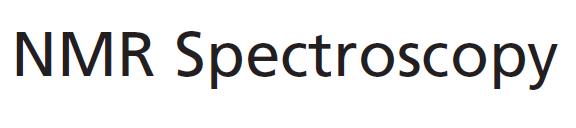 Nuclear Magnetic Resonance  Spectroscopy
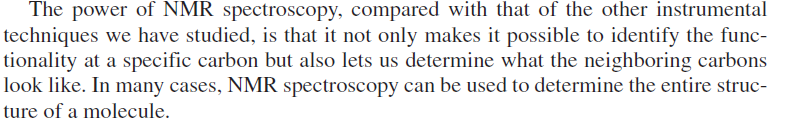 History
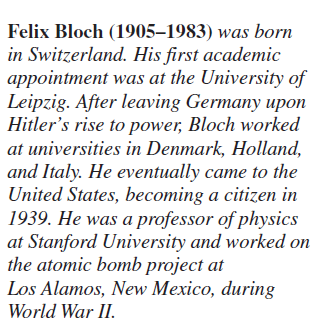 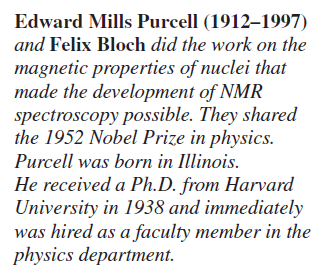 Principle of NMR Spectroscopy
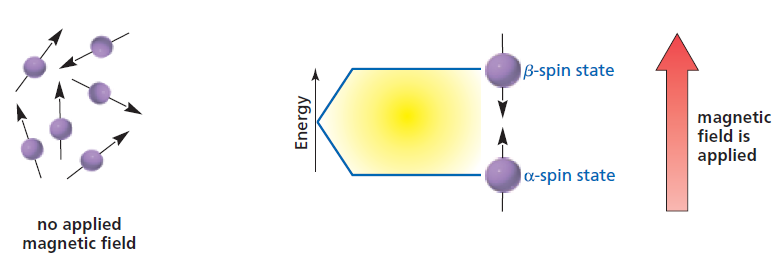 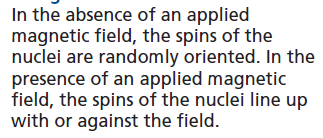 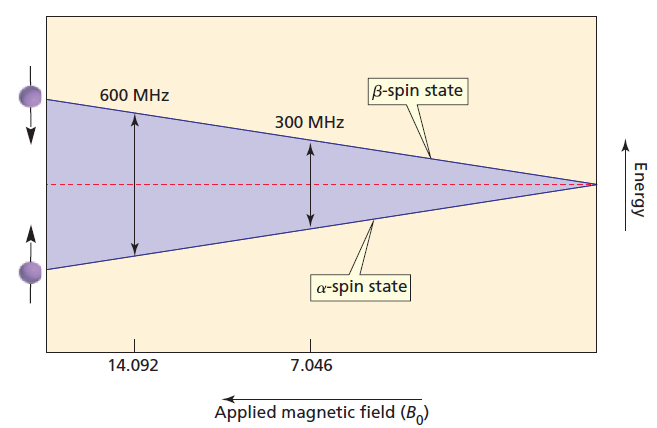 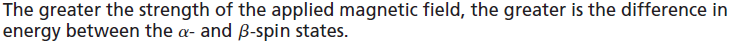 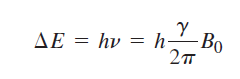 Larmor equation
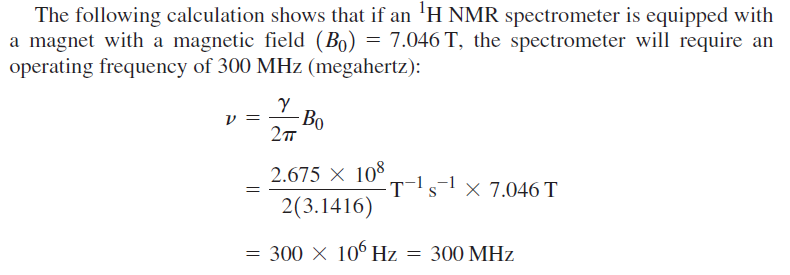 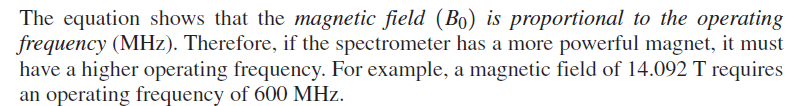 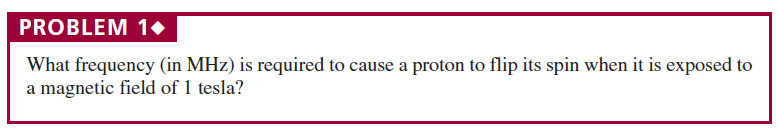 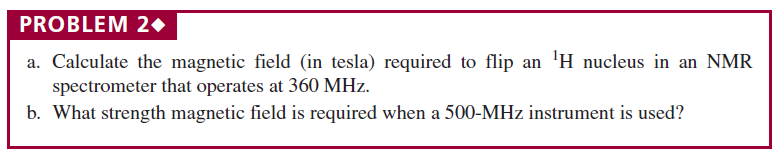 Nokola Tesla
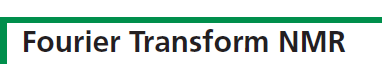 Richard R Ernst
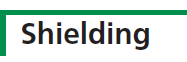 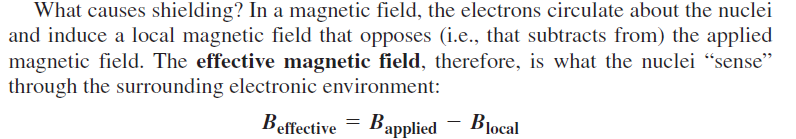 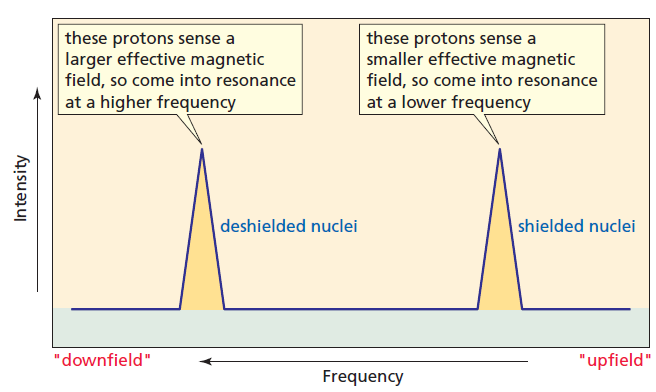 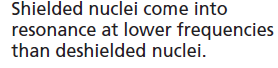 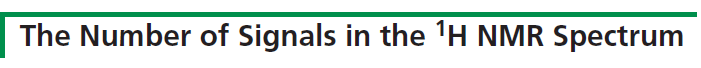 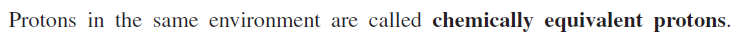 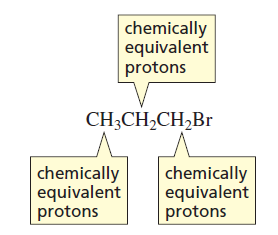 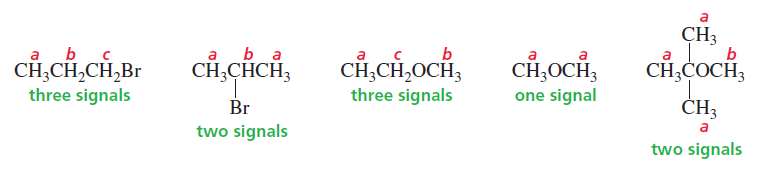 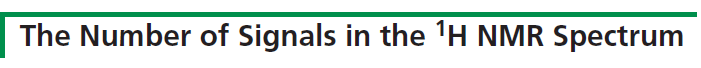 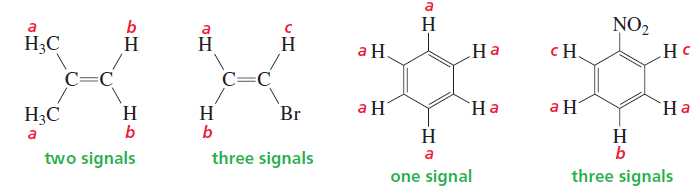 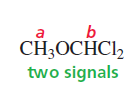 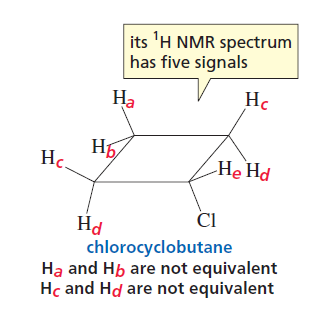 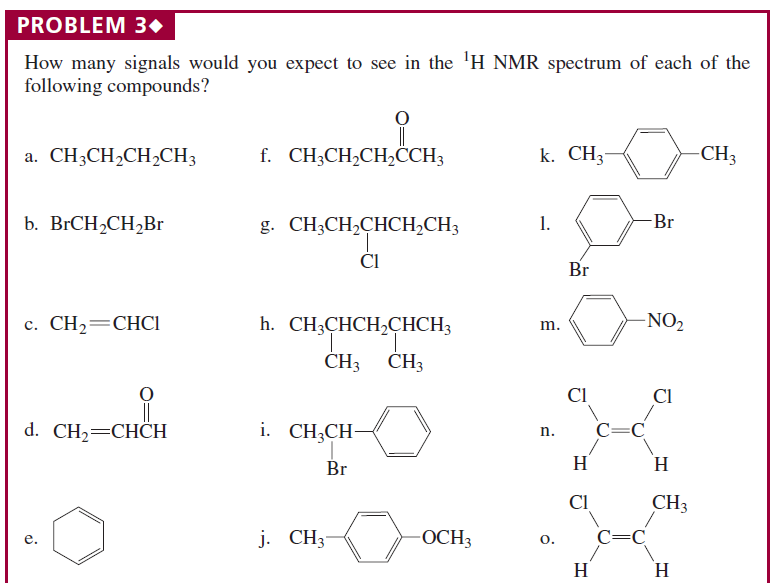 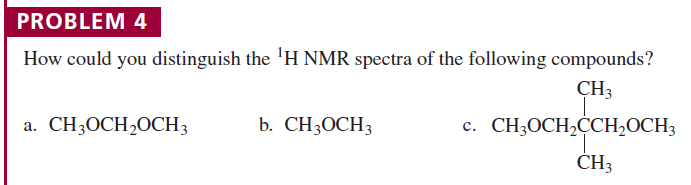 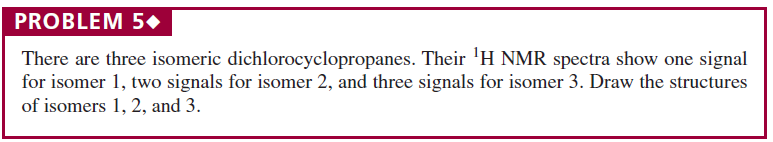 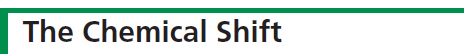 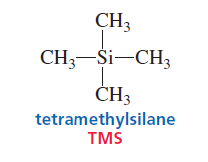 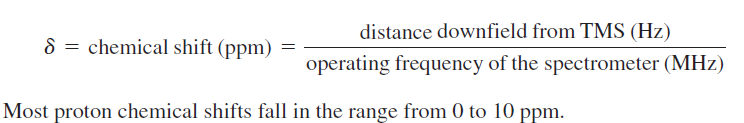 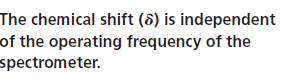 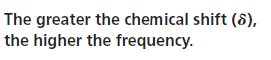 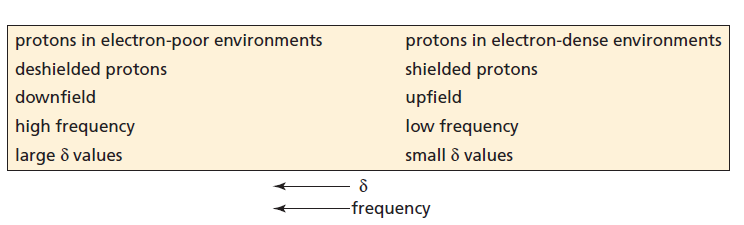 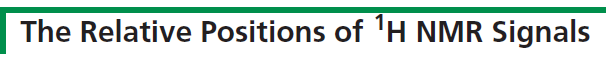 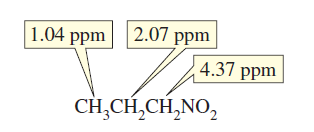 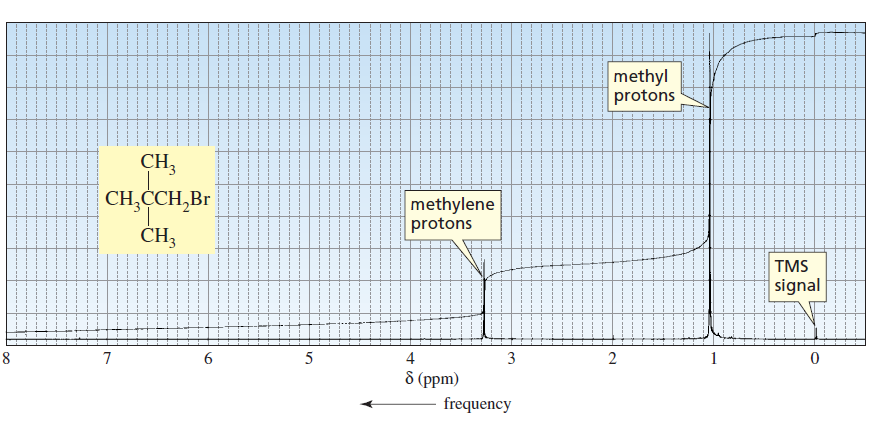 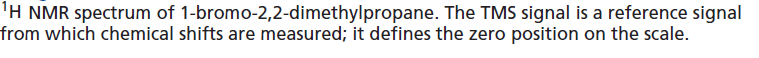 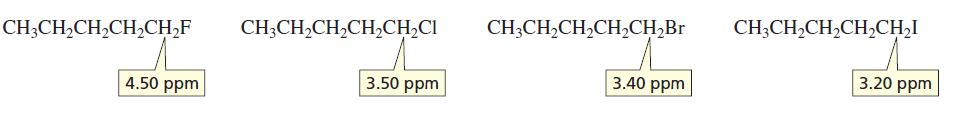 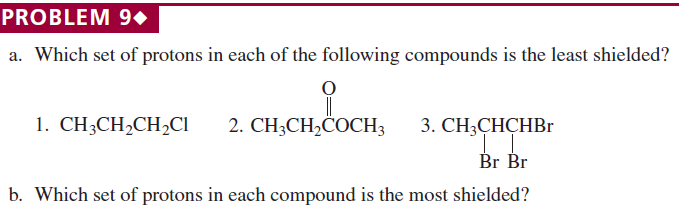 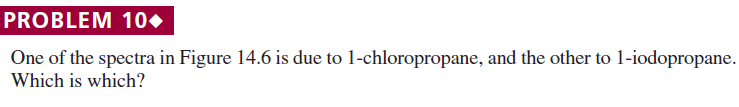 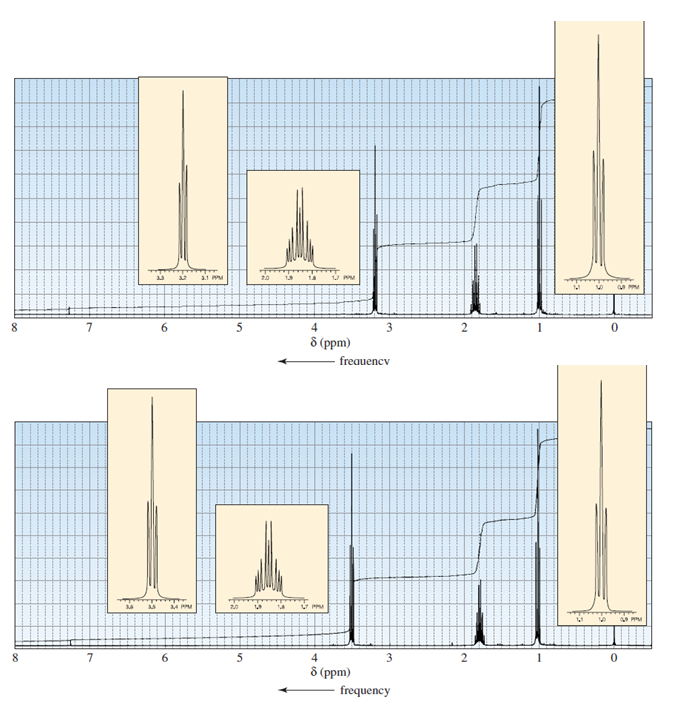 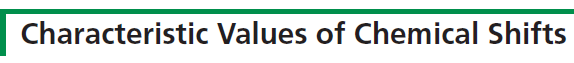 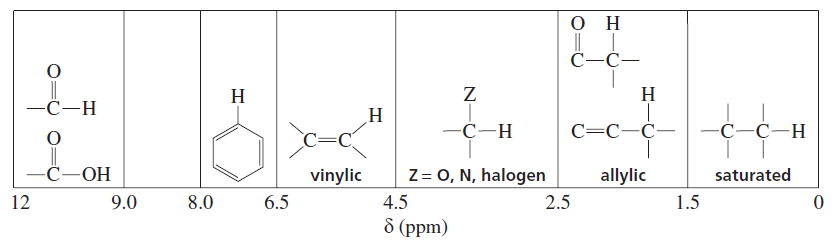 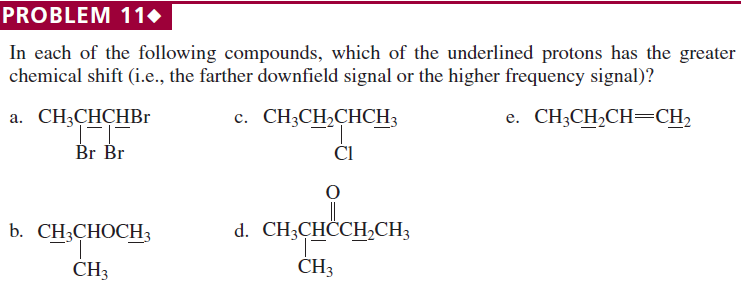 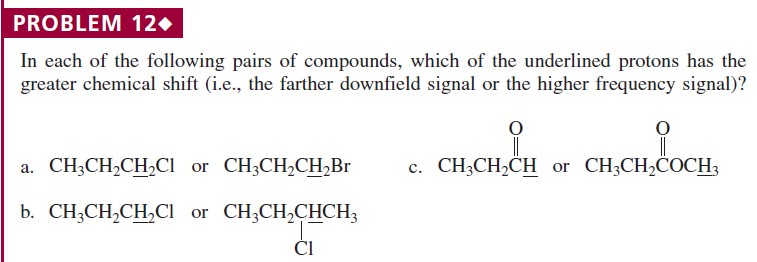 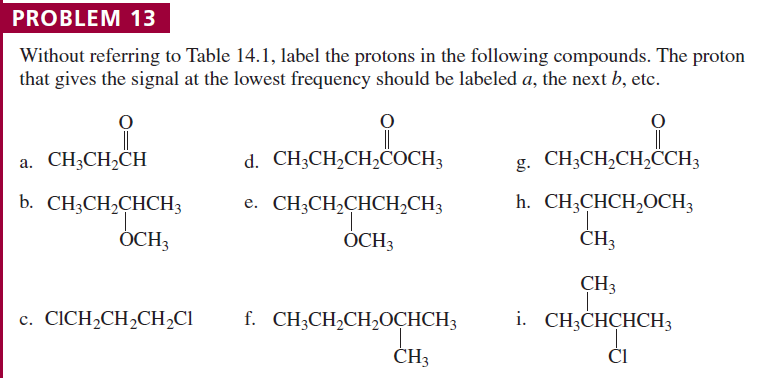 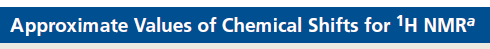 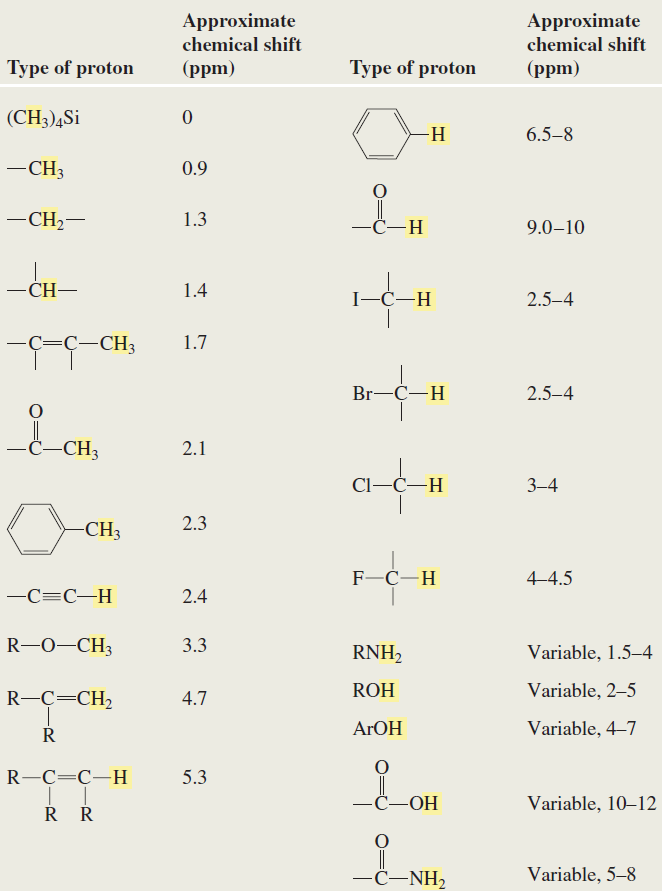 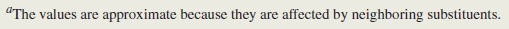 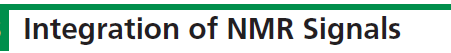 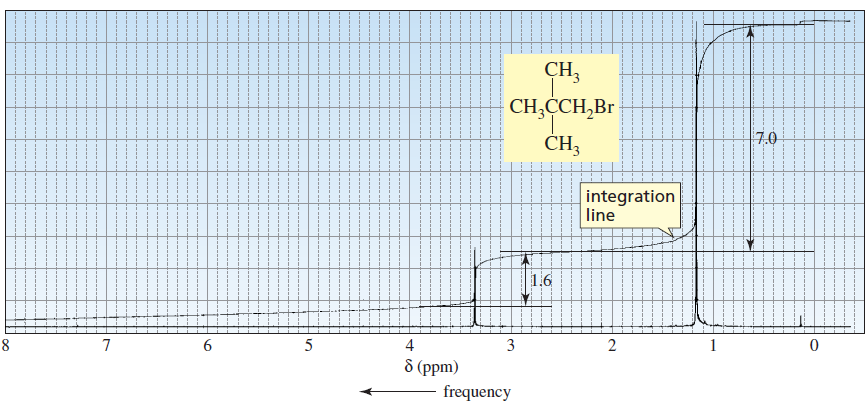 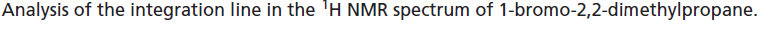 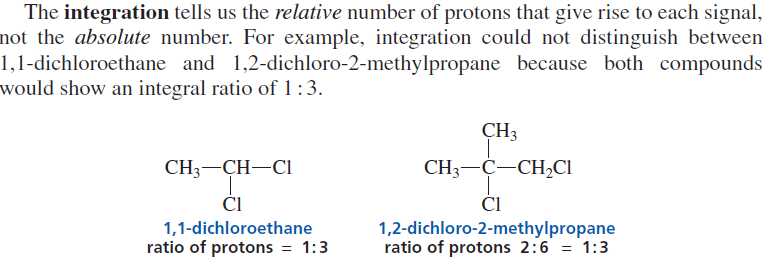 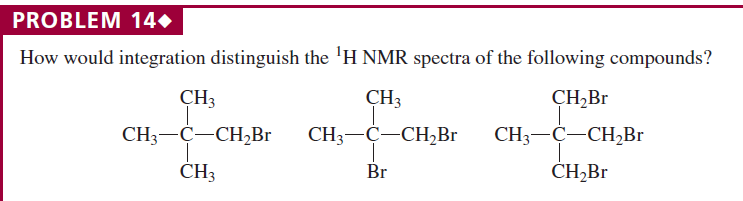 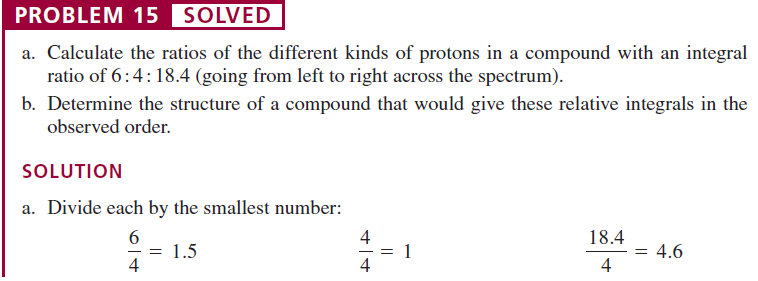 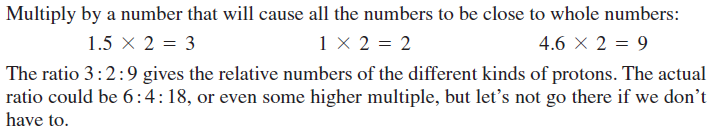 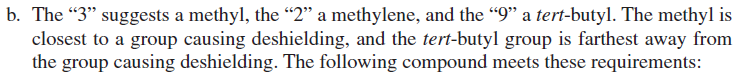 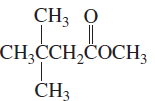 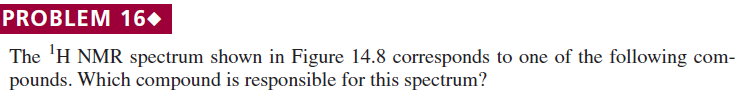 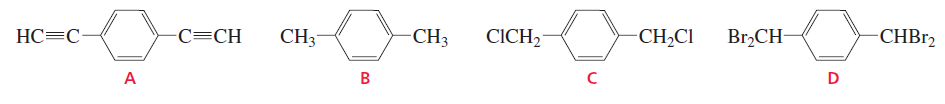 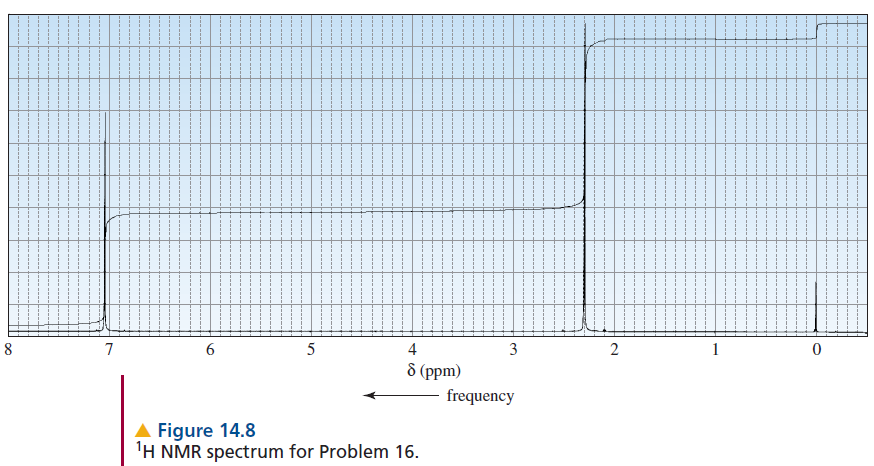 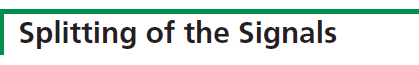 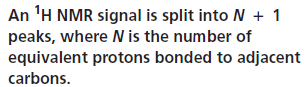 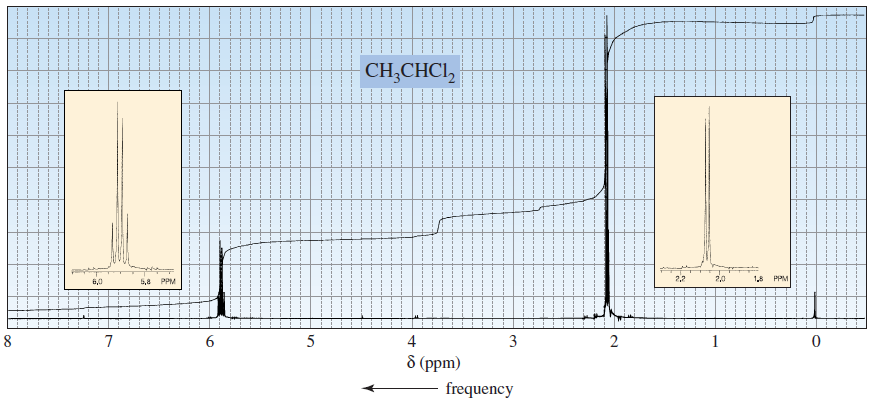 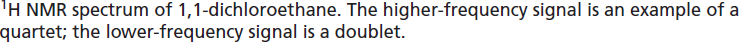 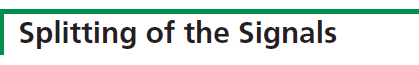 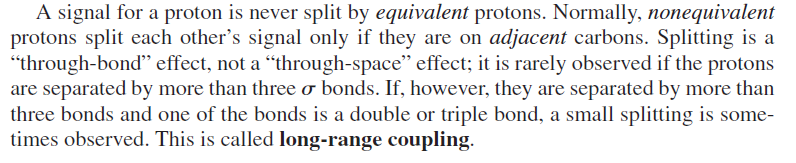 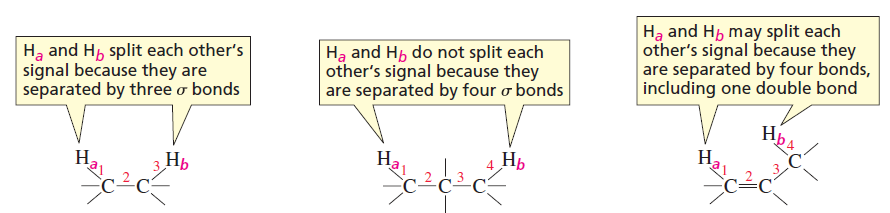 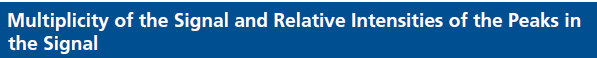 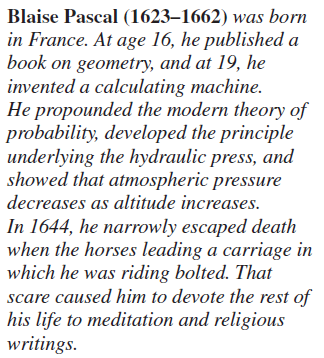 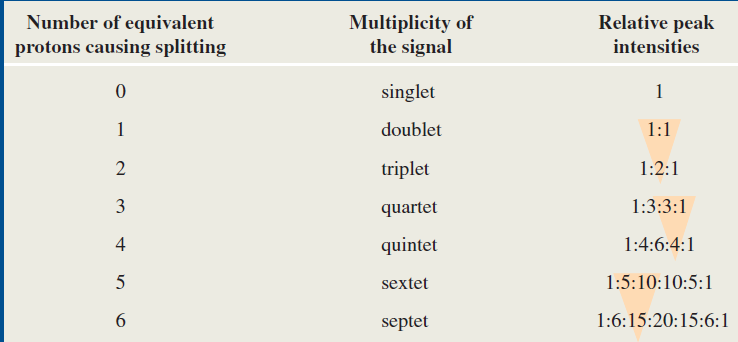 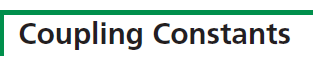 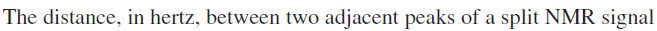 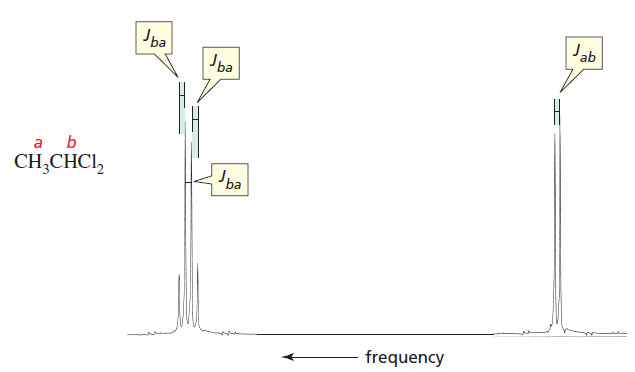 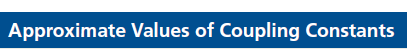 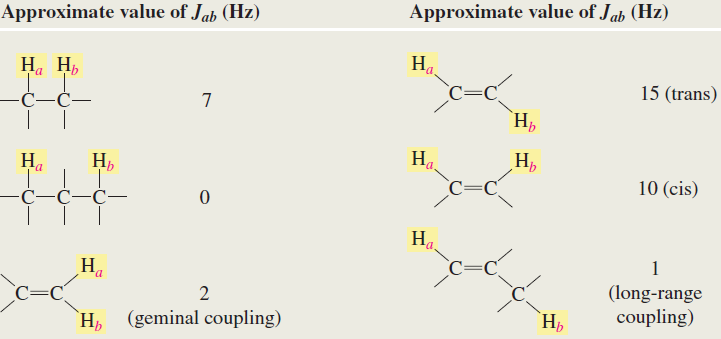 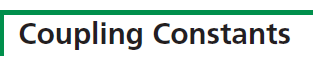 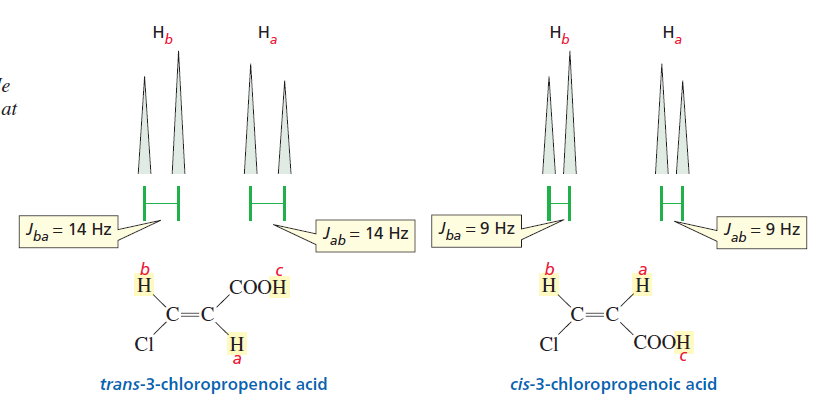 Information from NMR spectrum
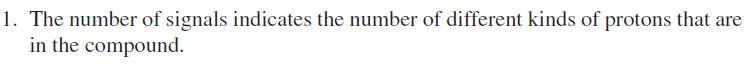 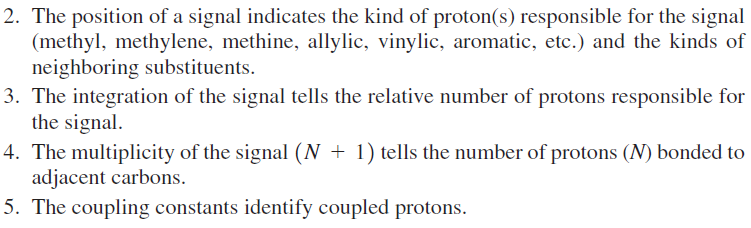 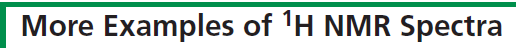 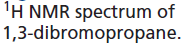 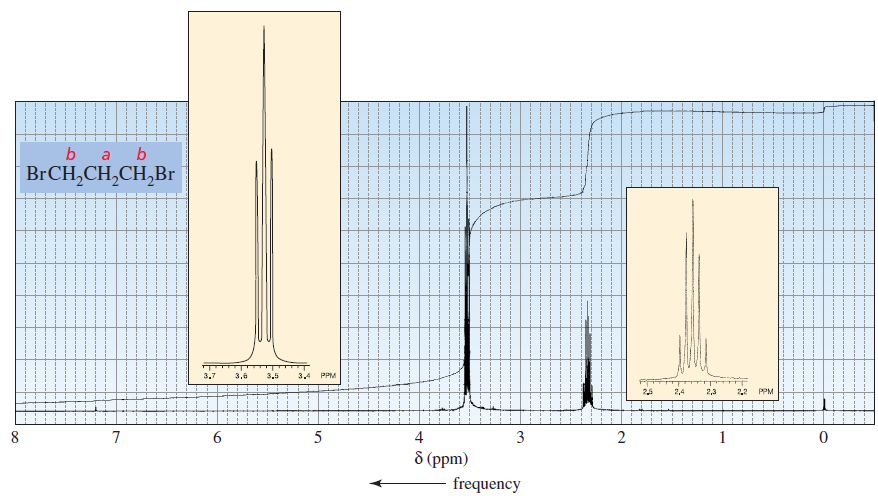 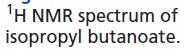 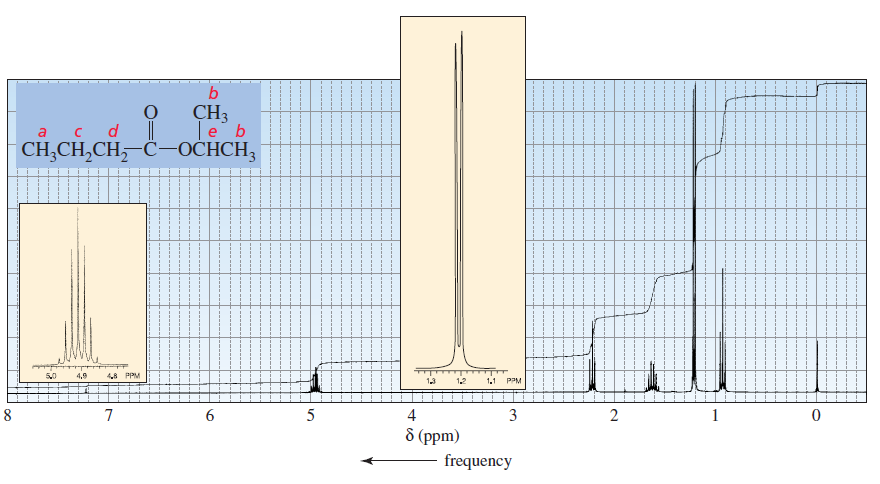 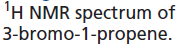 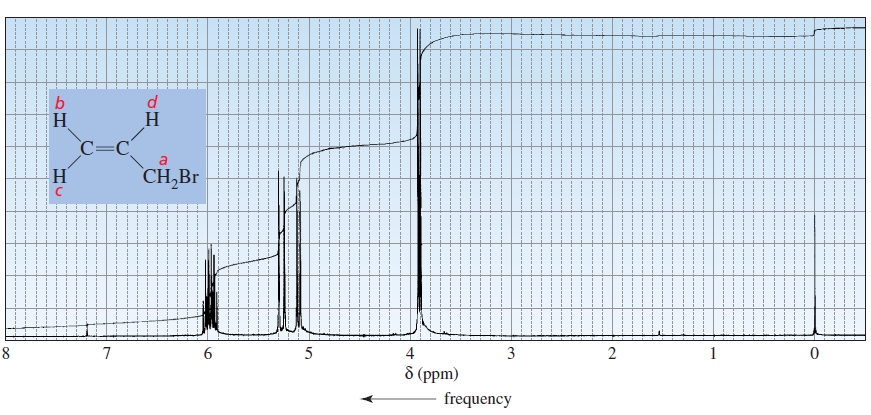 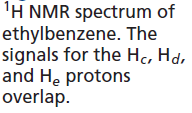 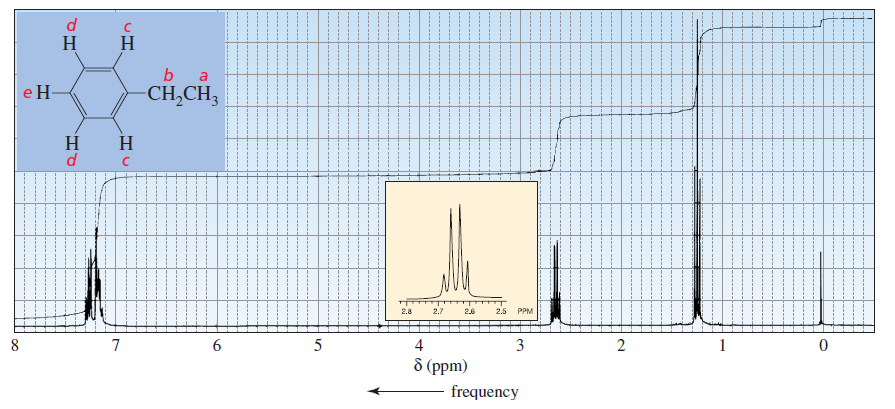 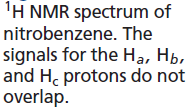 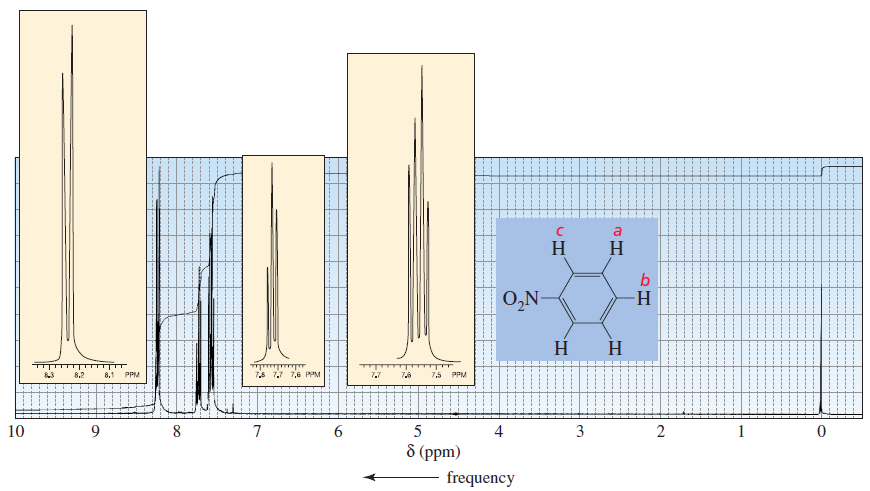 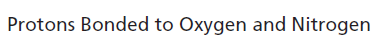 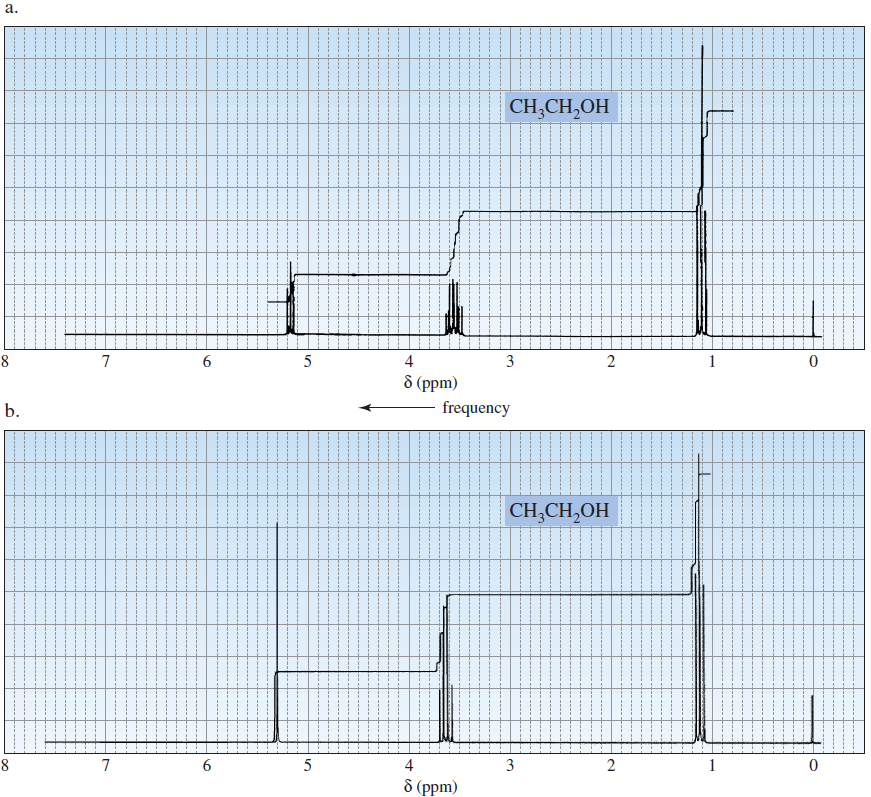 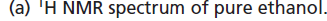 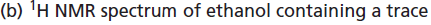 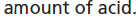 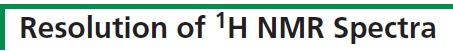 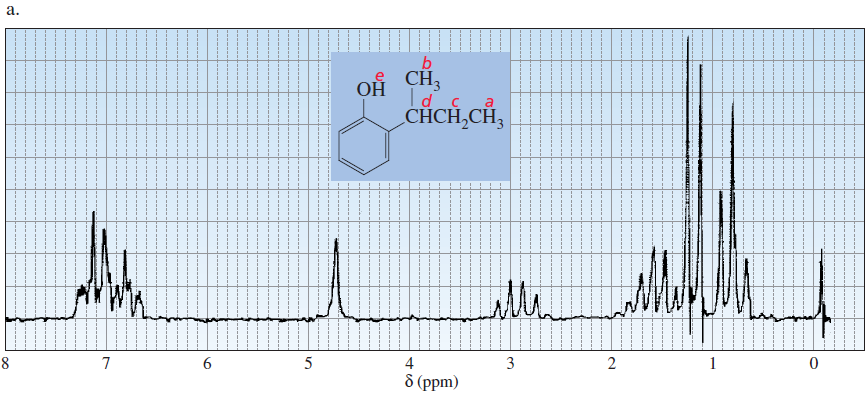 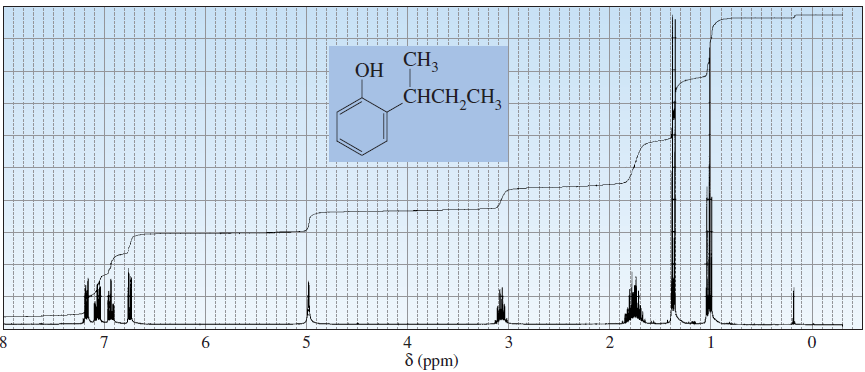 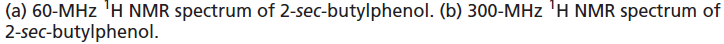 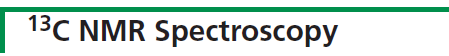 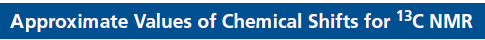 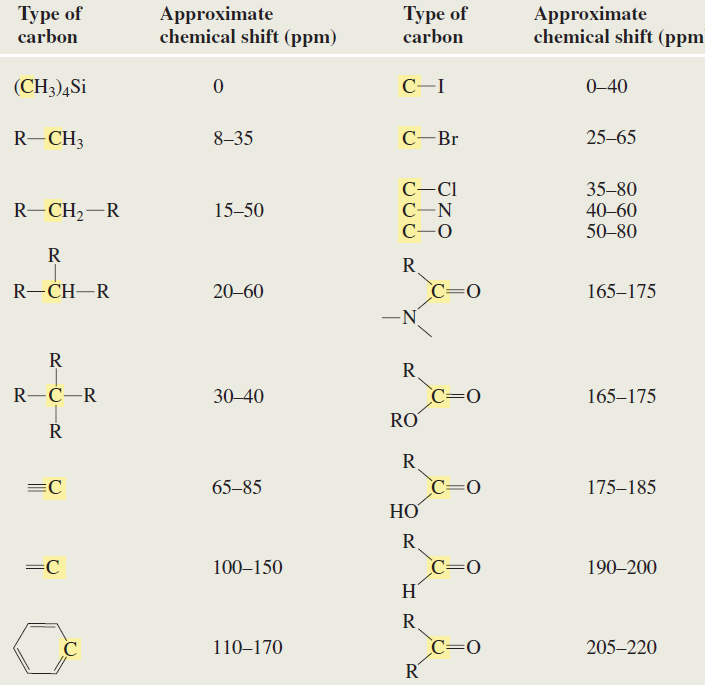 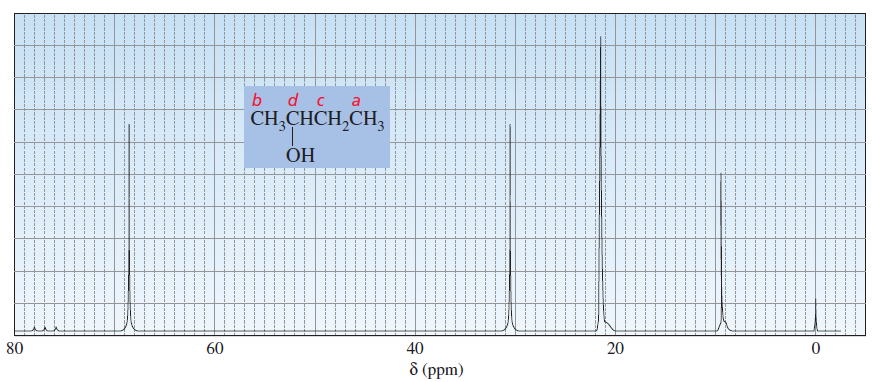 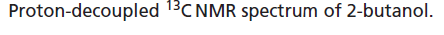 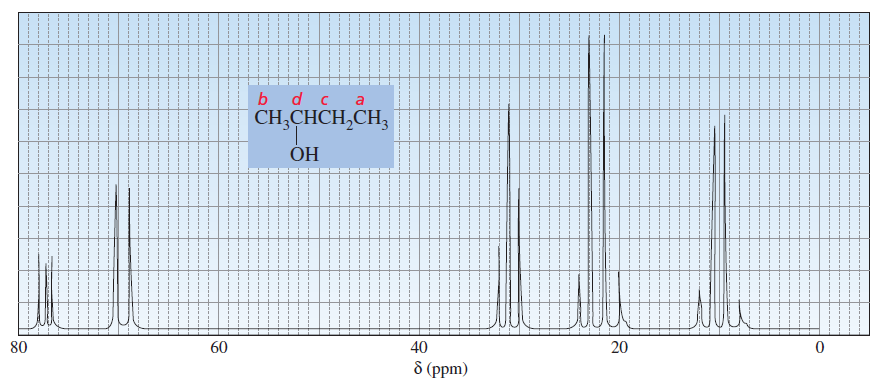 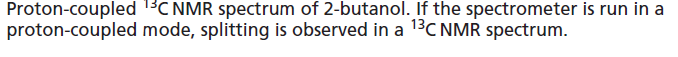 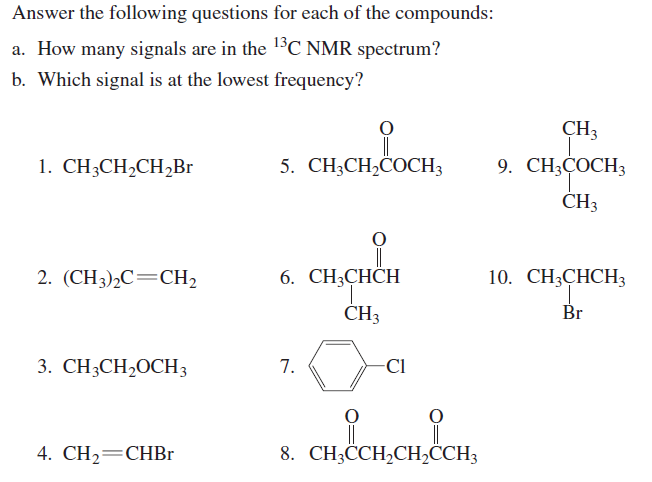 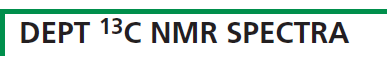 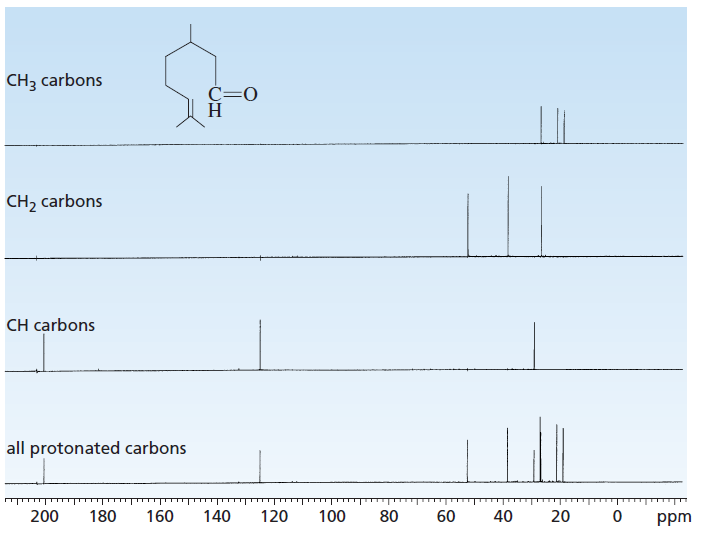 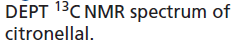 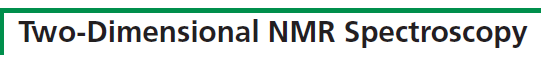 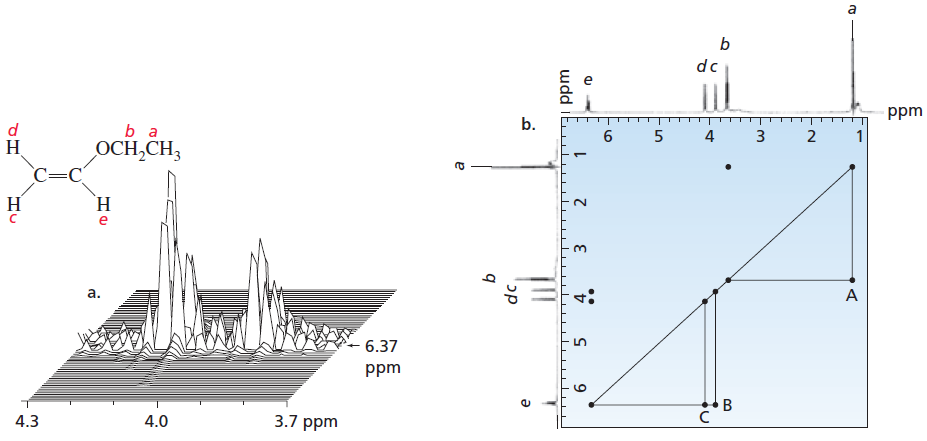 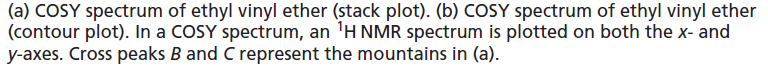 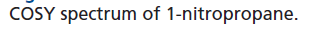 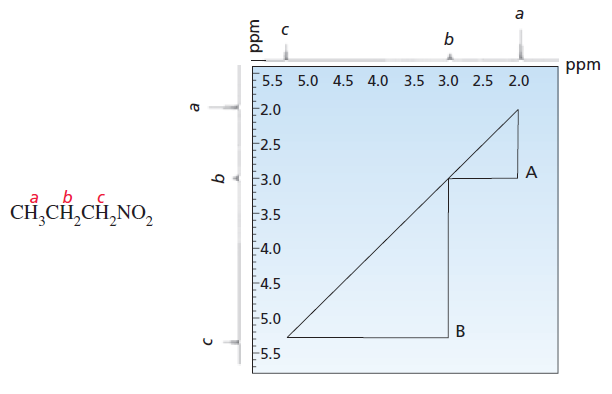 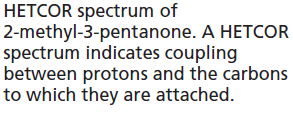 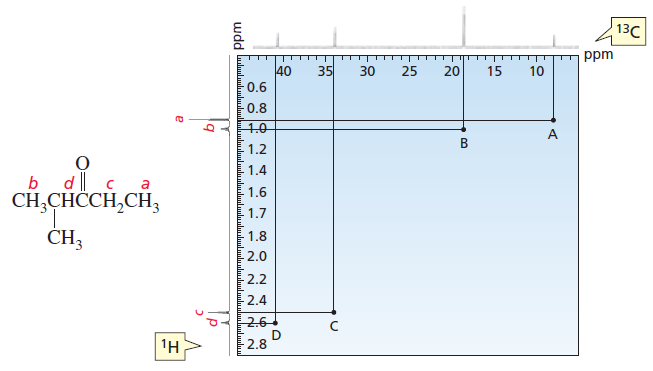 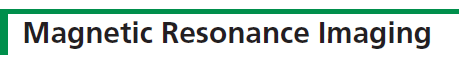 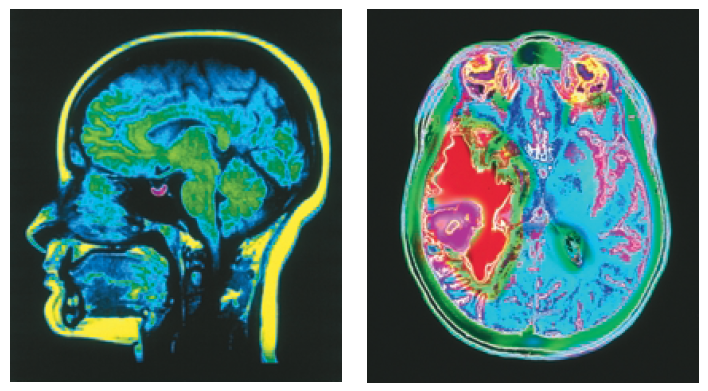 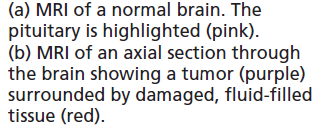